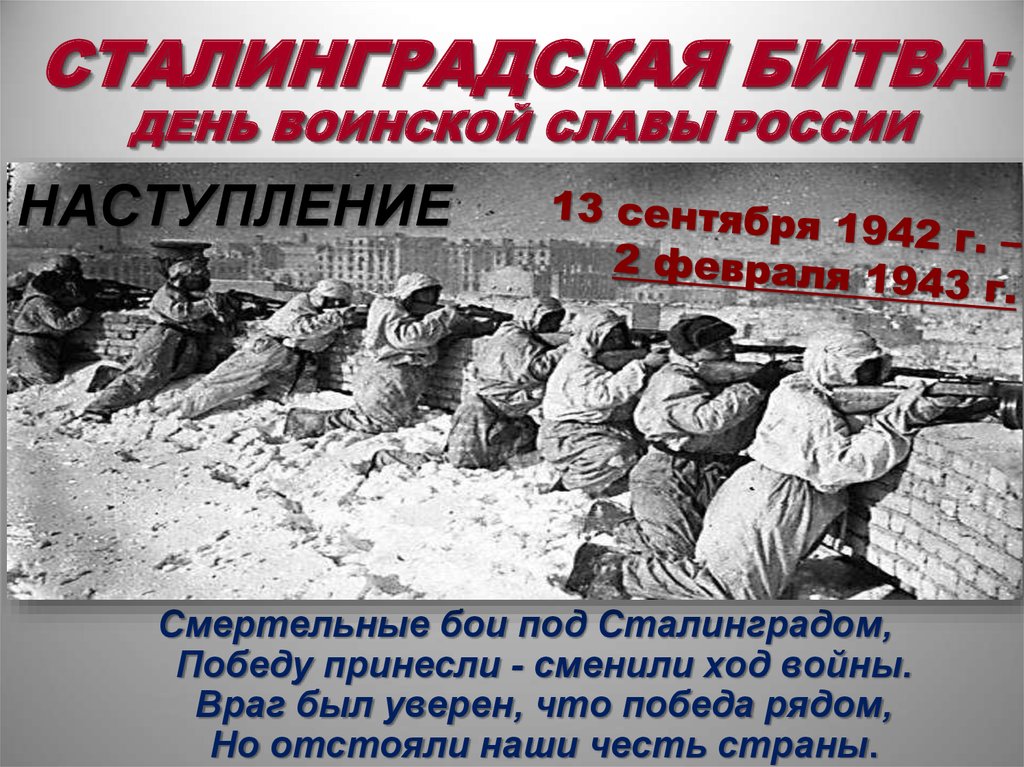 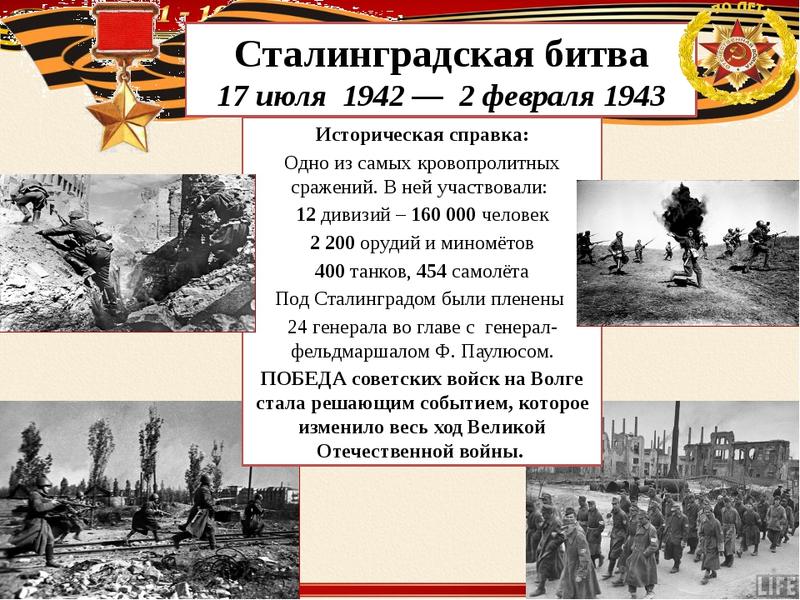 Бои шли за каждую улицу, каждый дом
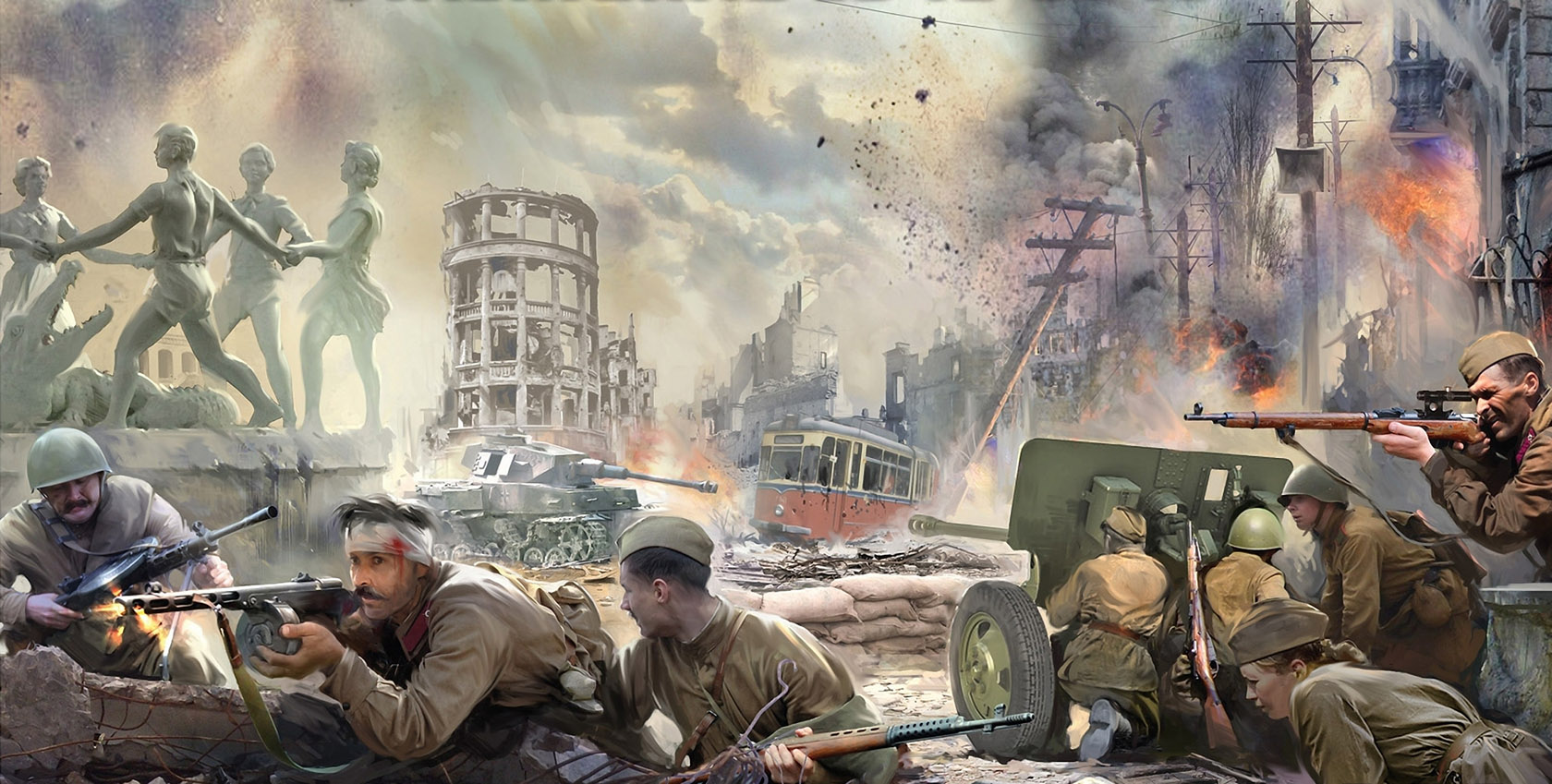 2 февраля 1943 года 
оставшиеся фашисты сдались в плен
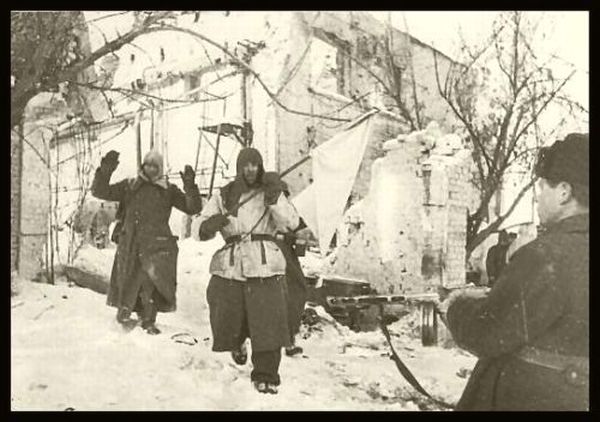 Пленные фашисты
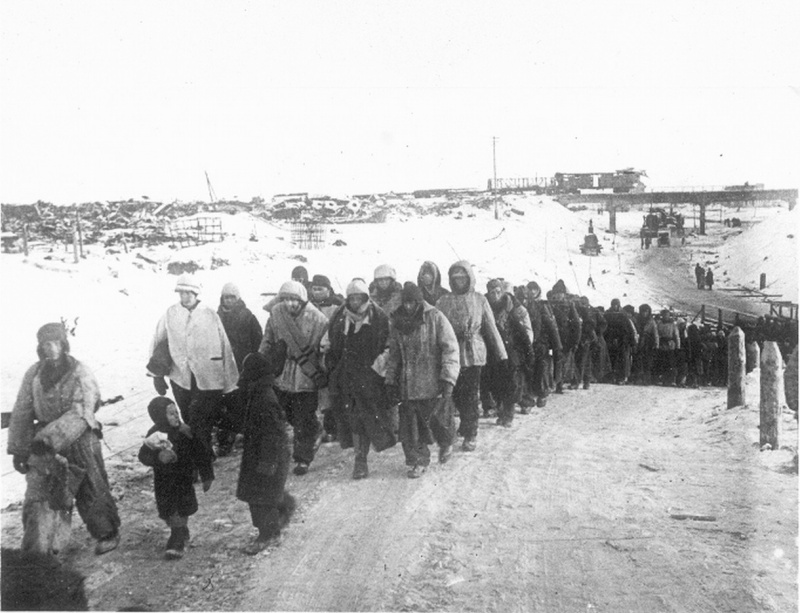 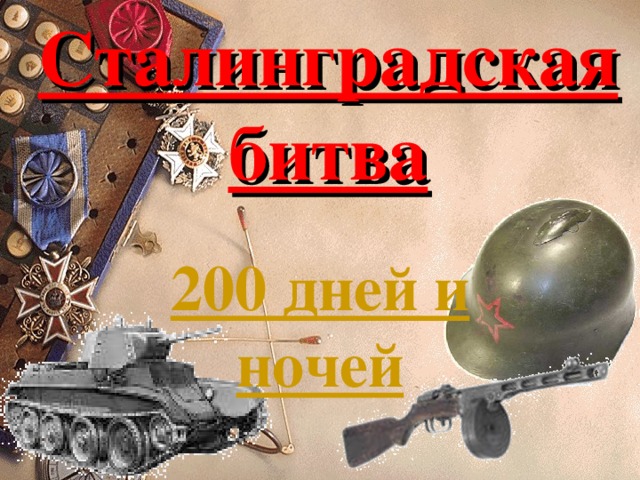 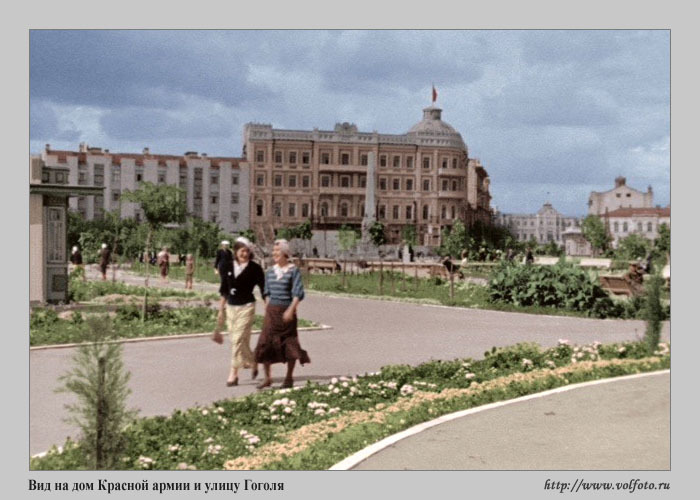 Довоенный Сталинград
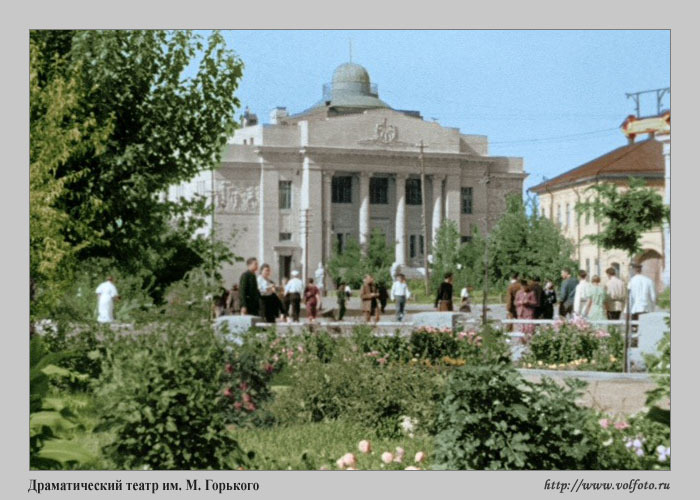 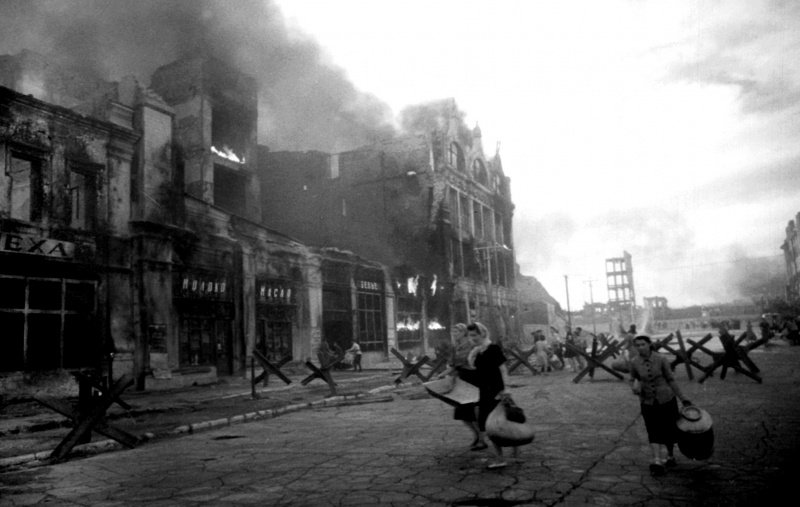 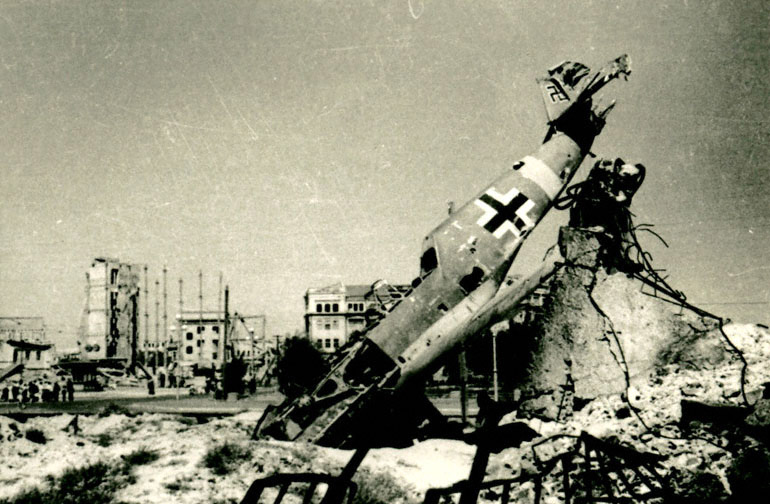 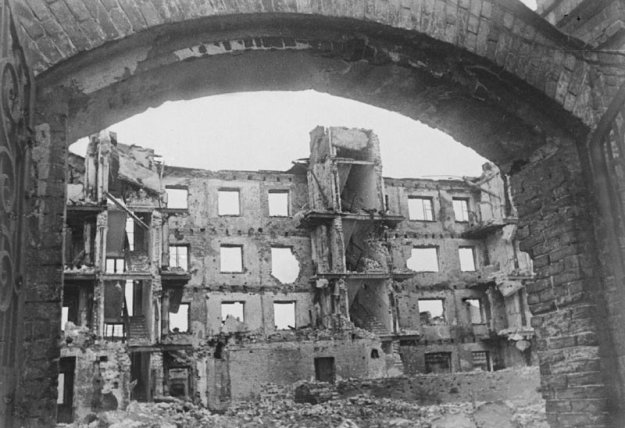 Разрушенный город
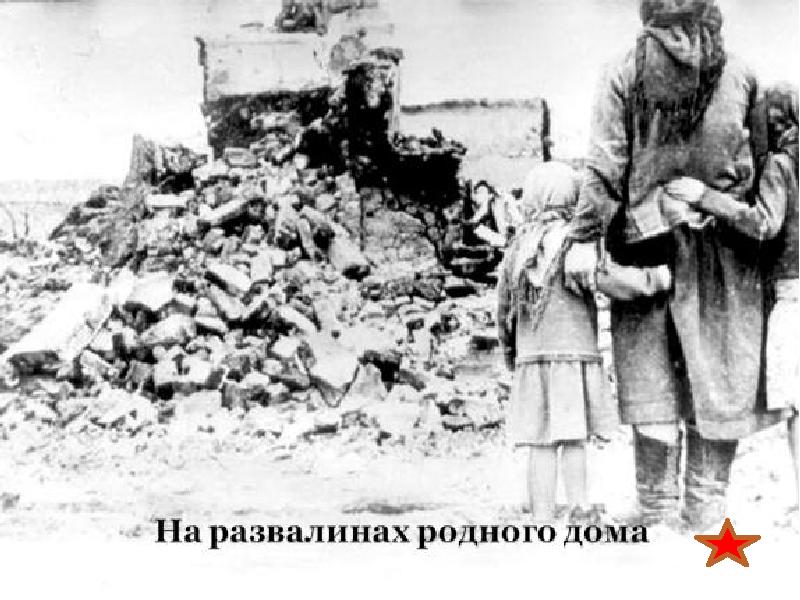 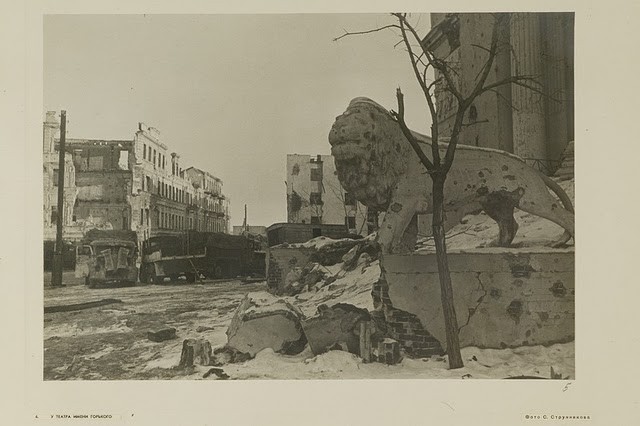 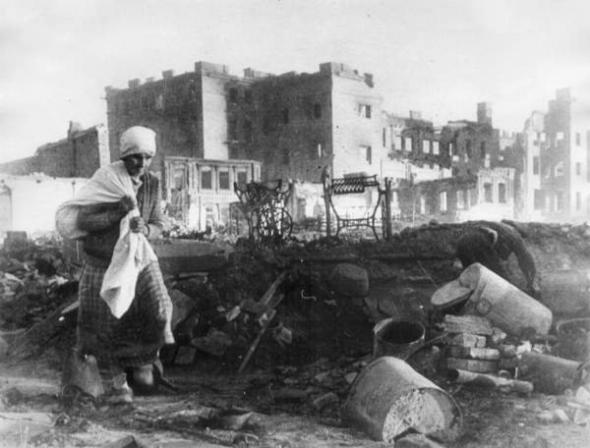 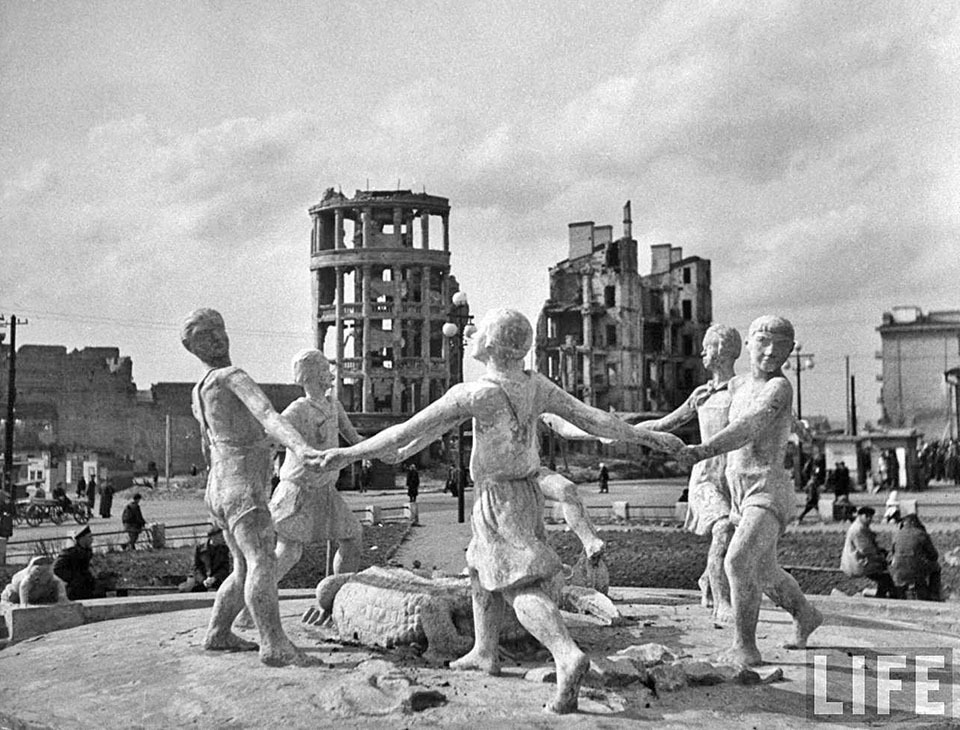 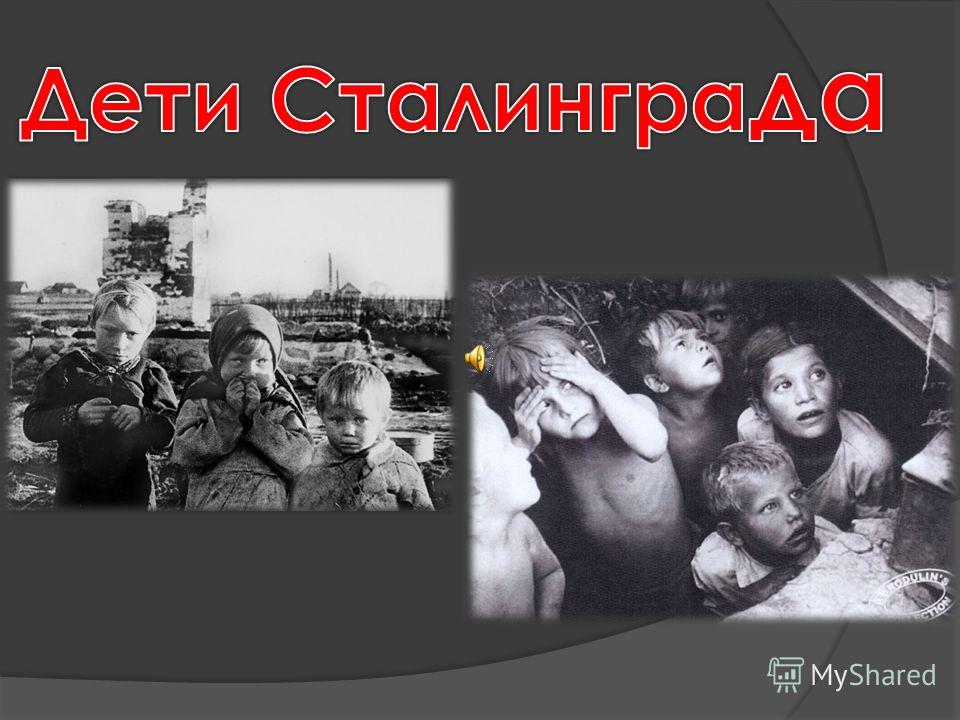 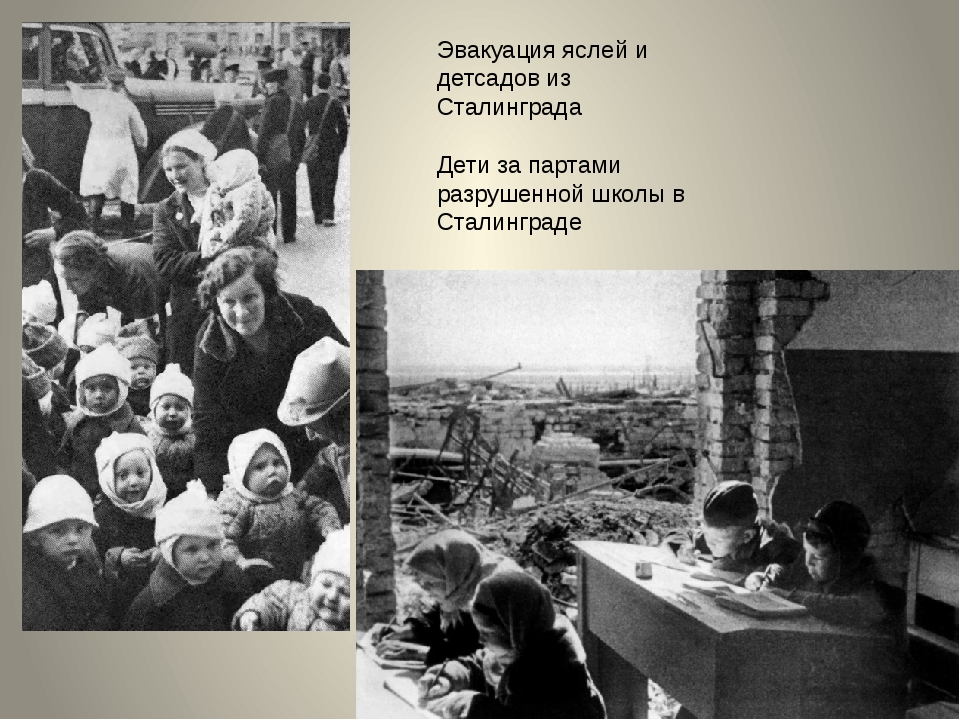 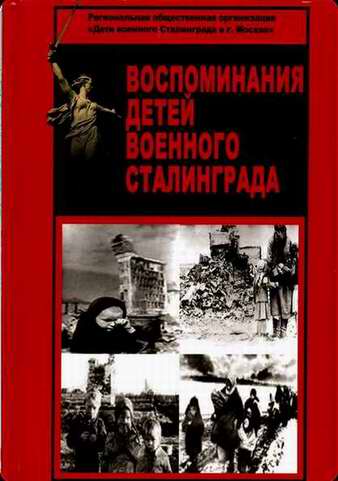 Борис Васильевич Усачев
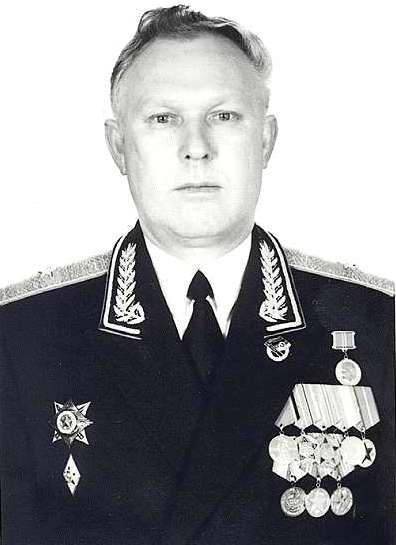 Стал генерал-лейтенантом Бронетанковых войск
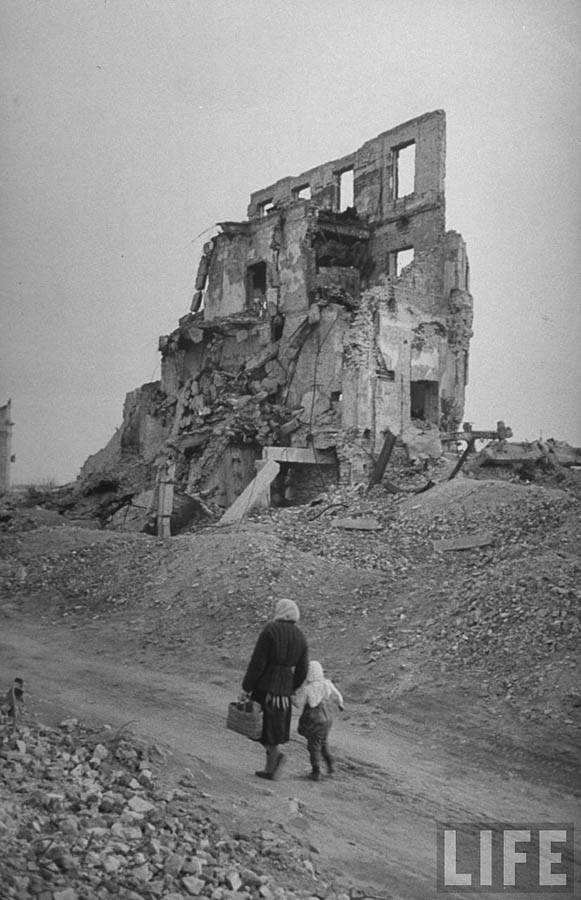 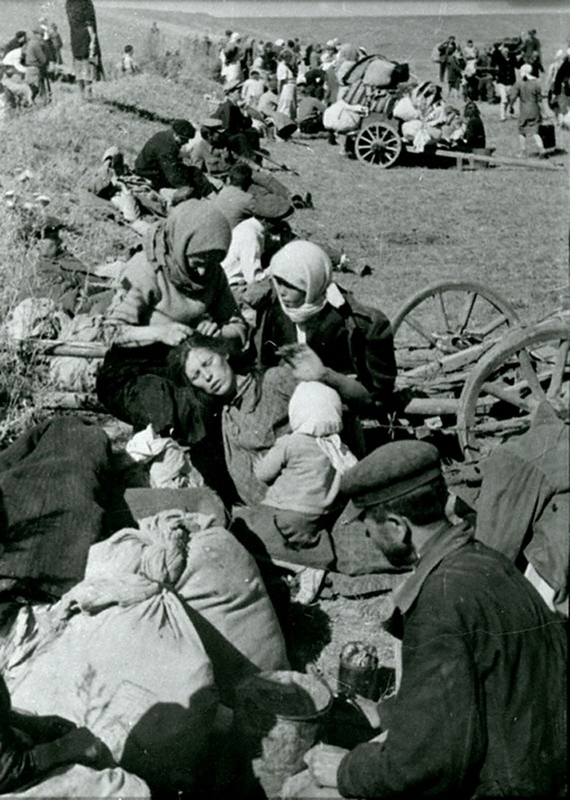 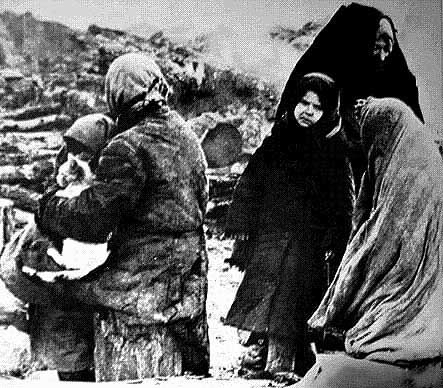 Галина   Ивановна   Крыжановская   (Седова
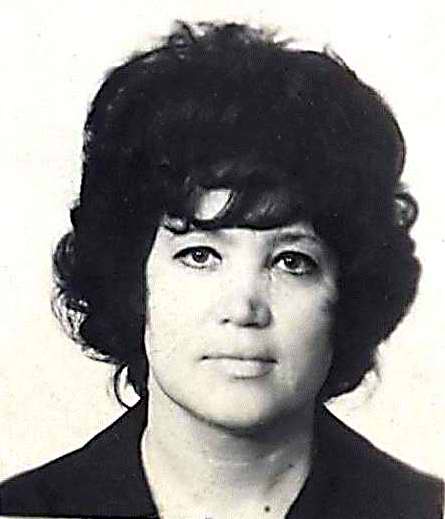 Стала ученым-физиком
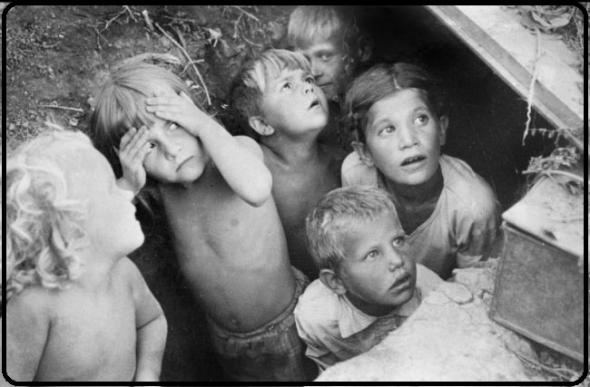 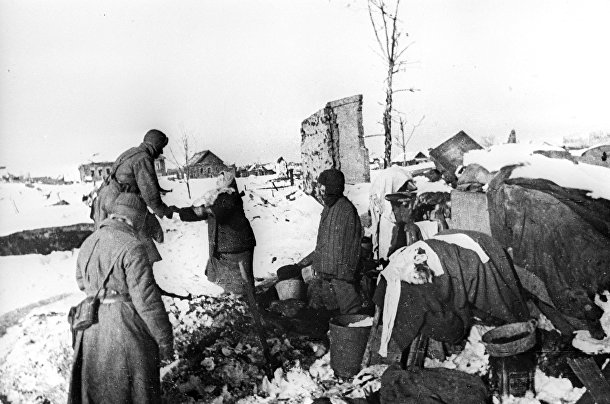 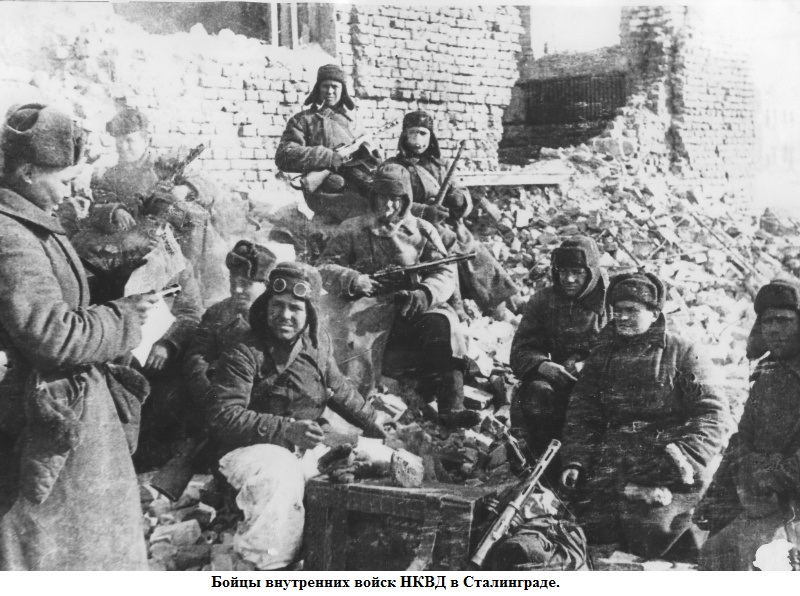 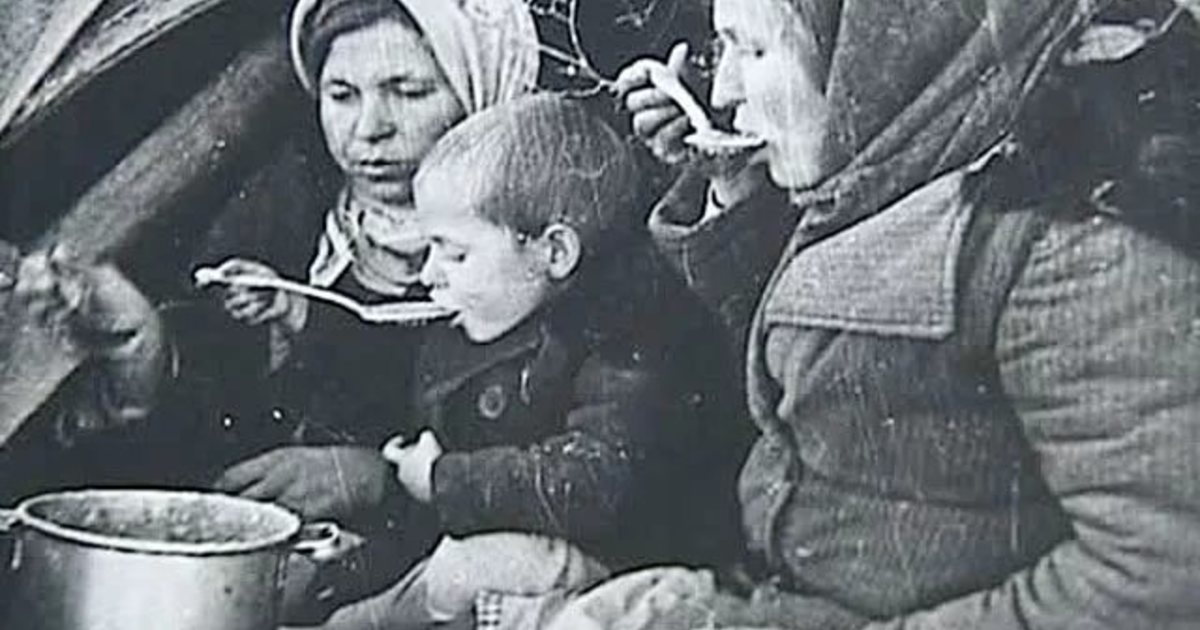 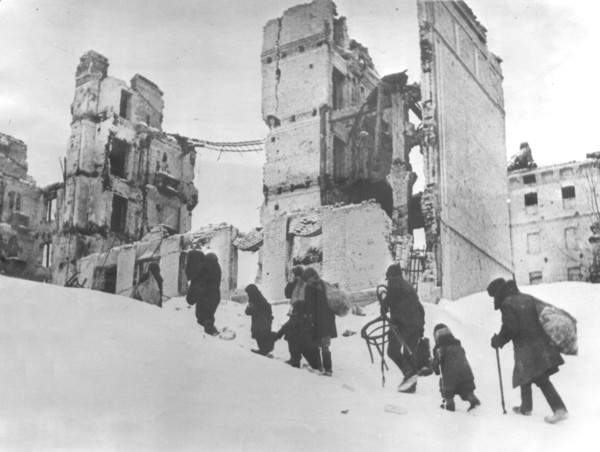 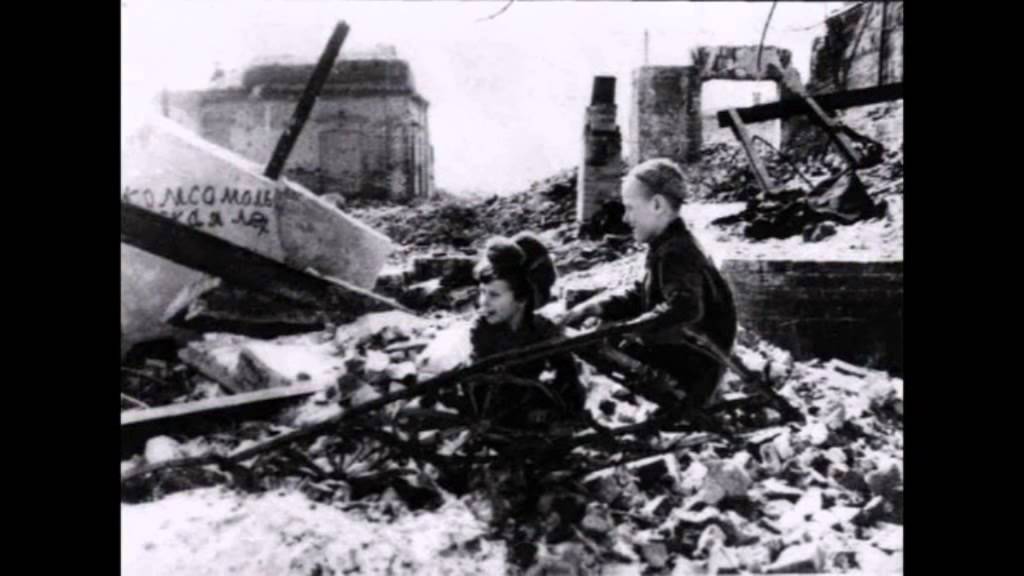 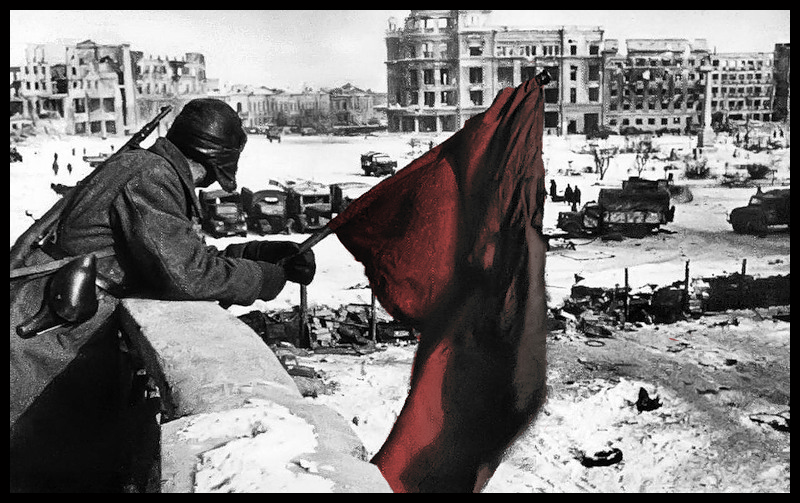 В Сталинград пришла Победа !
Людмила   Михайловна   Бутенко   (Козырева)
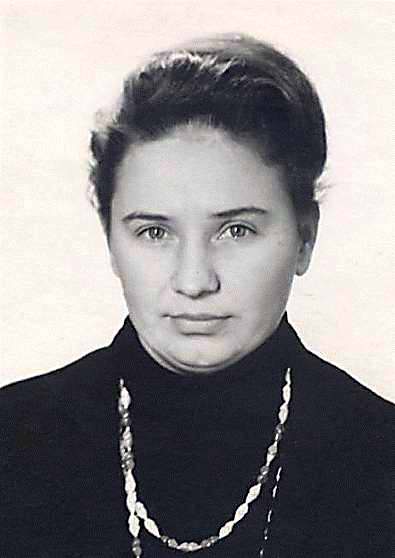 Стала инженером-строителей
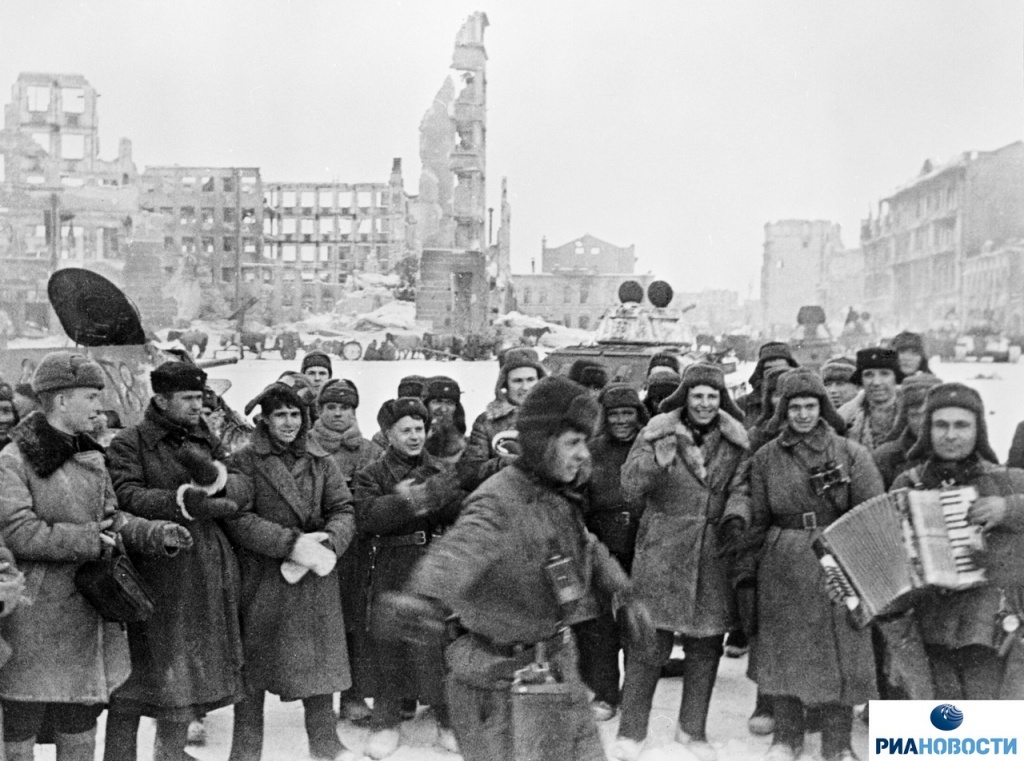 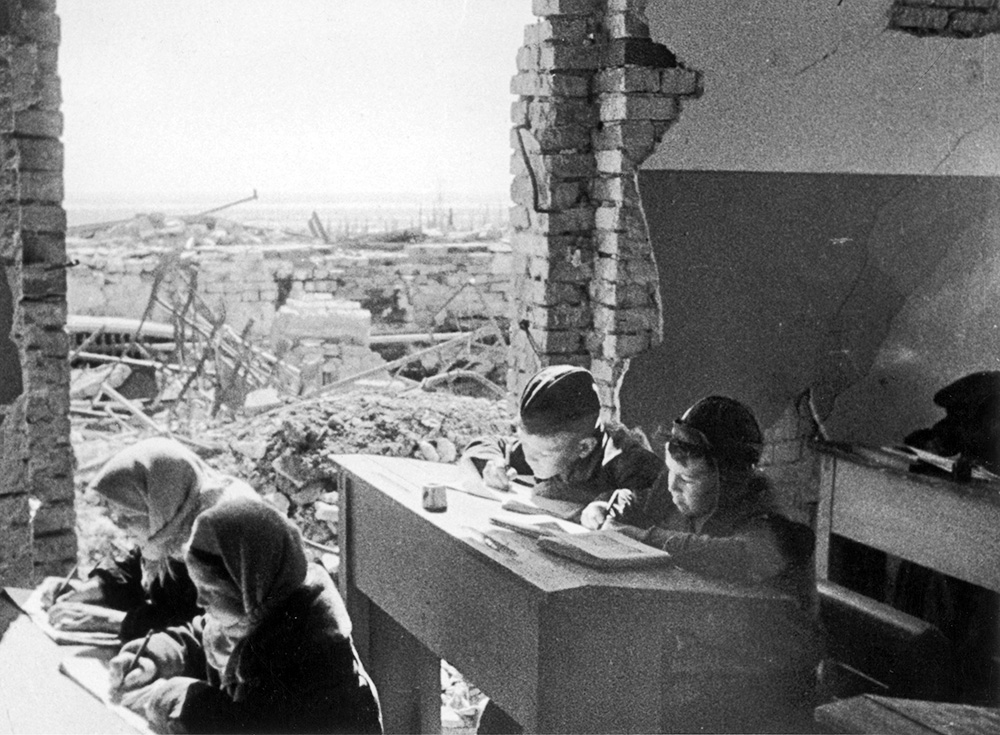 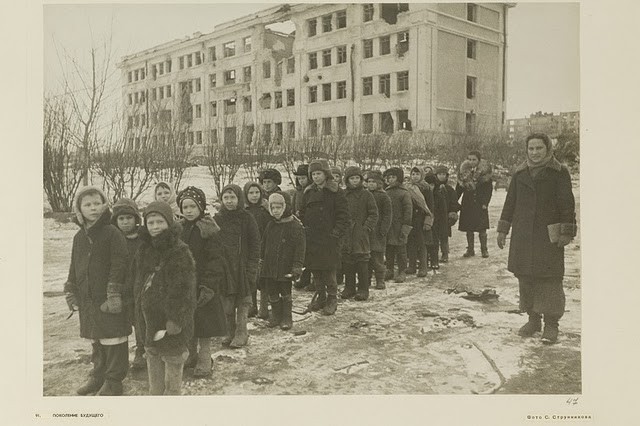 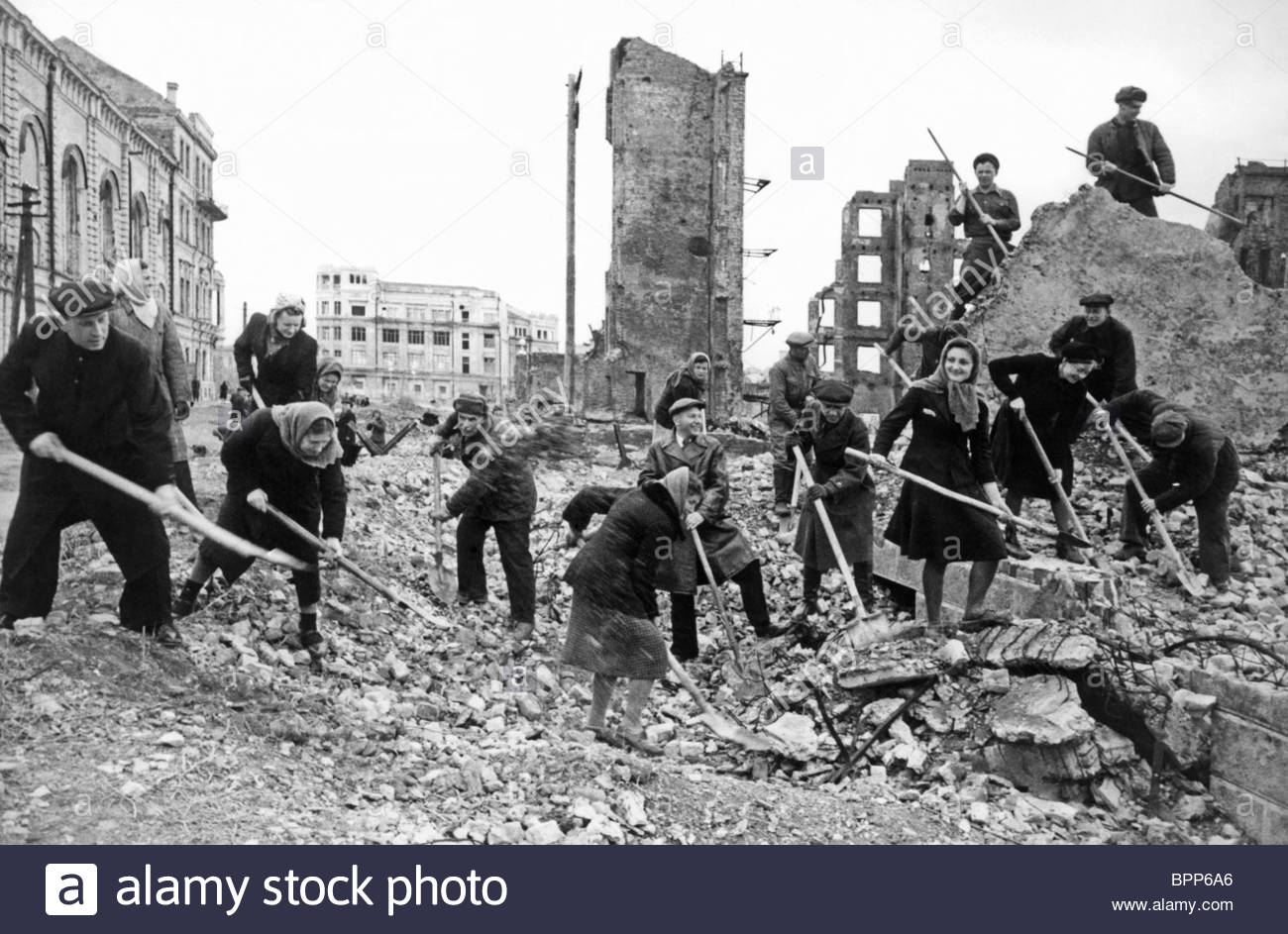 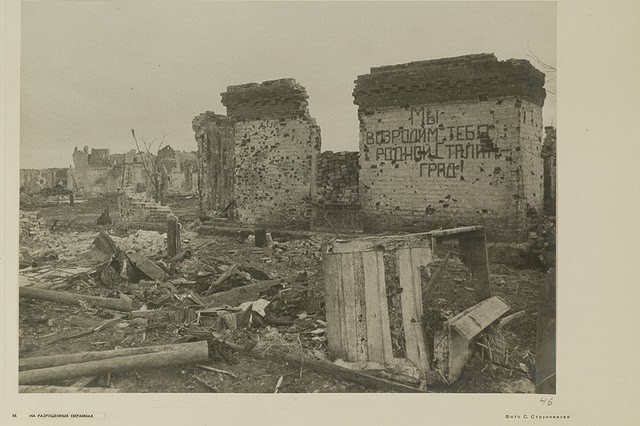 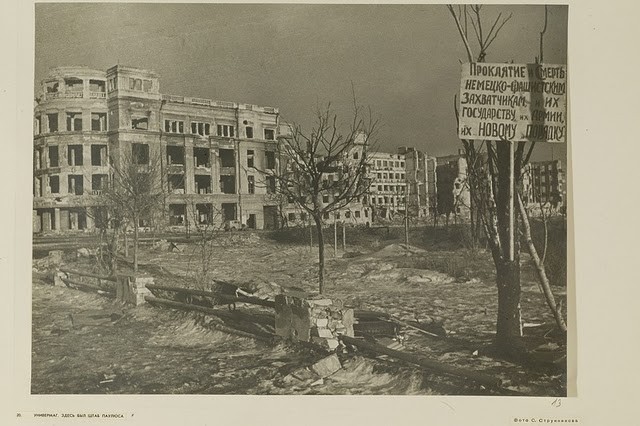 Я. Ф. Павлов (герой знаменитой обороны «Дома Павлова») и А. М. Черкасова — бригадир 1-й добровольческой бригады по восстановлению Сталинграда беседуют на фоне Дома Павлова
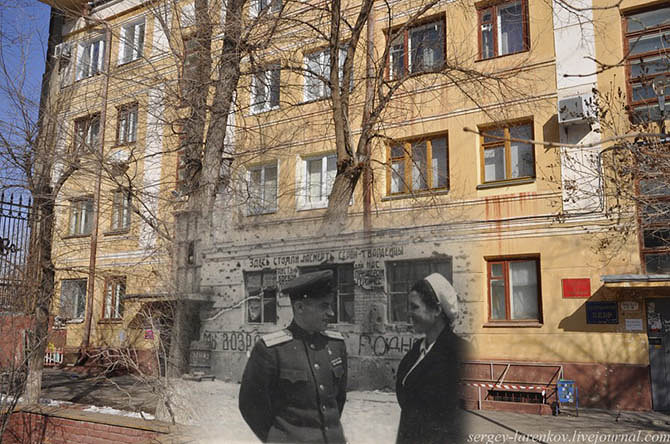 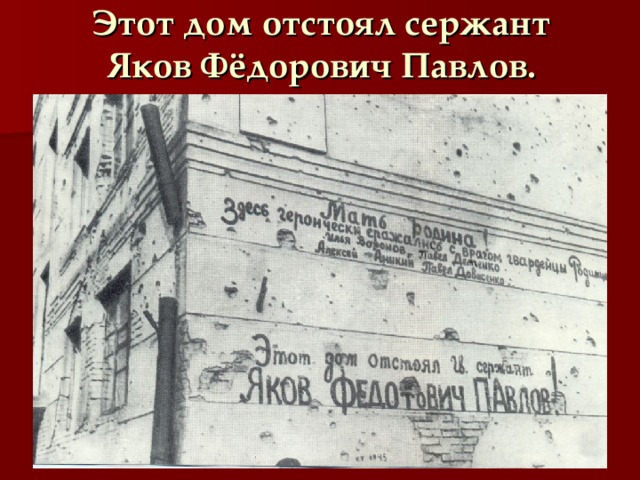 Работа в госпиталях
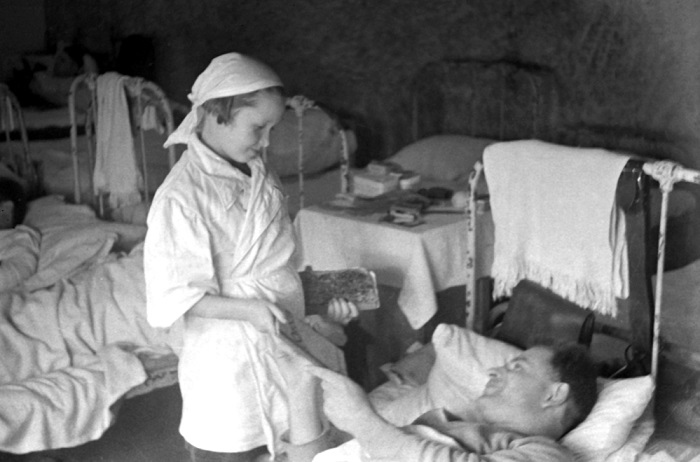 Тушение "зажигалок"
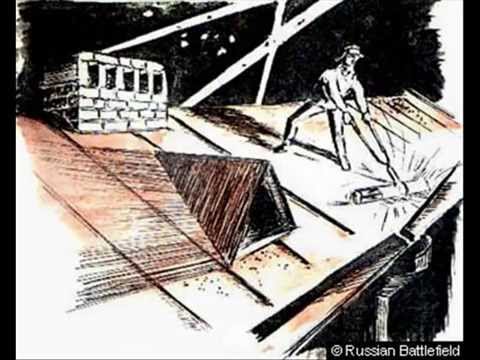 Труд на производстве.
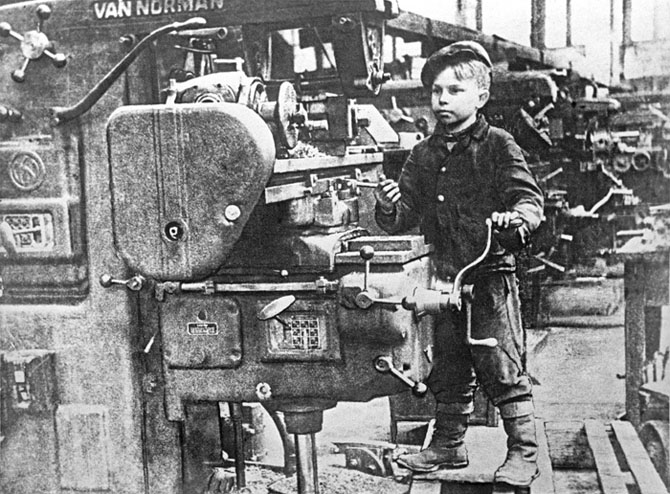 Спасение людей на катере.
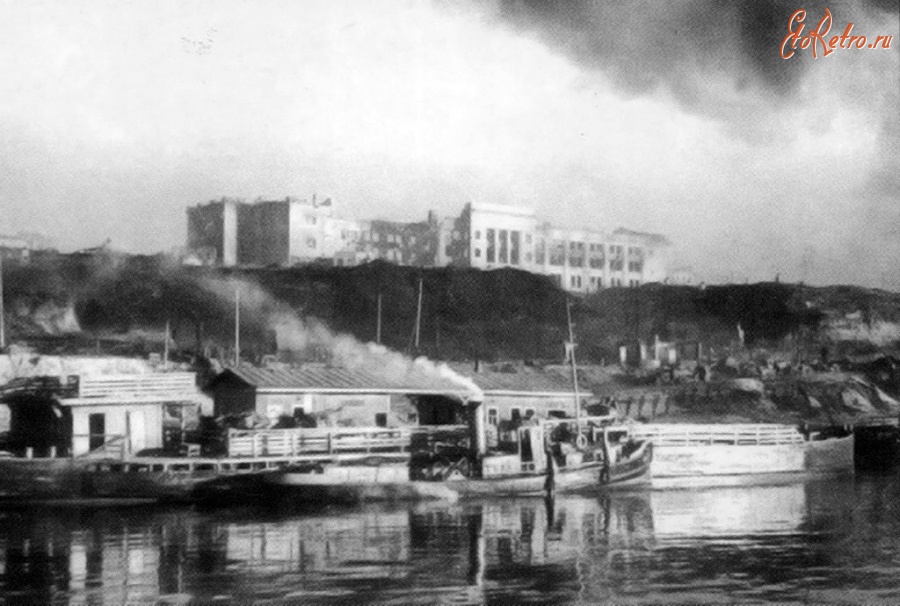 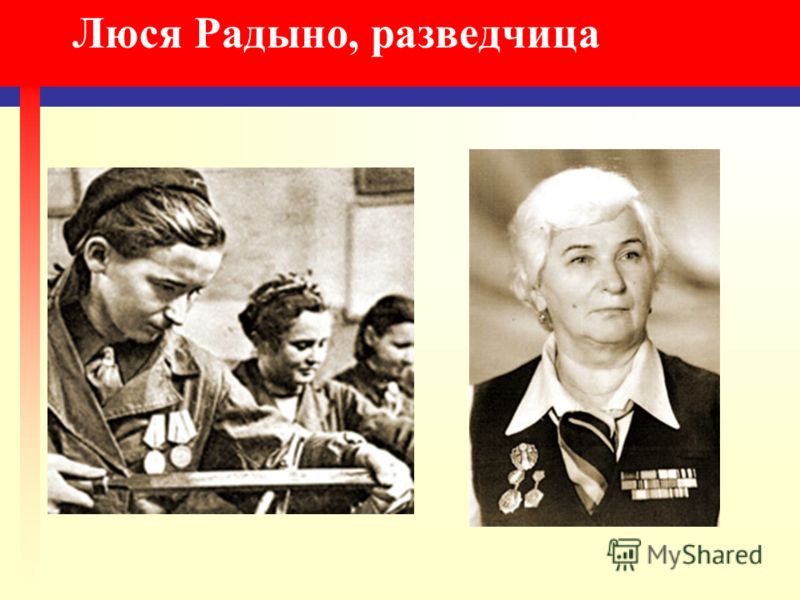 Бесчаснова (Радыно) Людмила Владимировна - разведчица
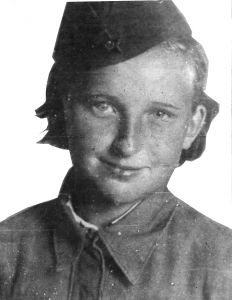 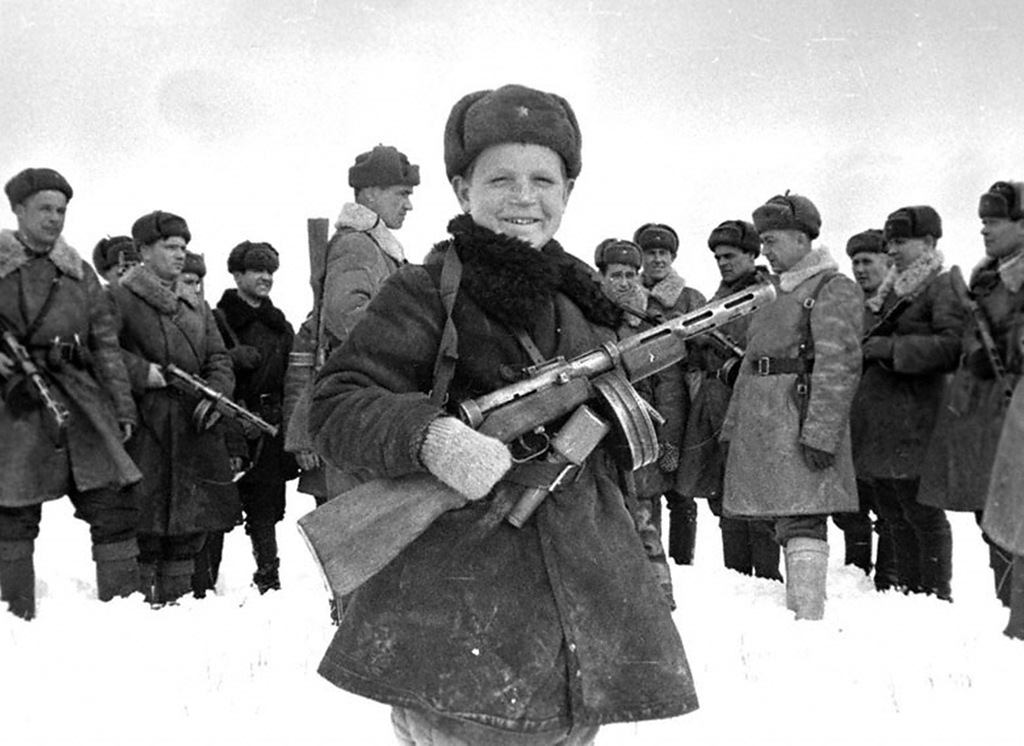 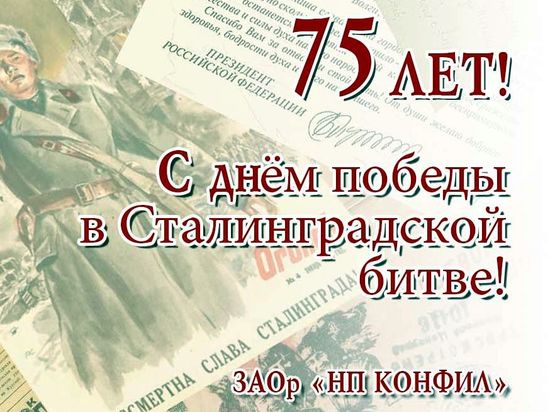 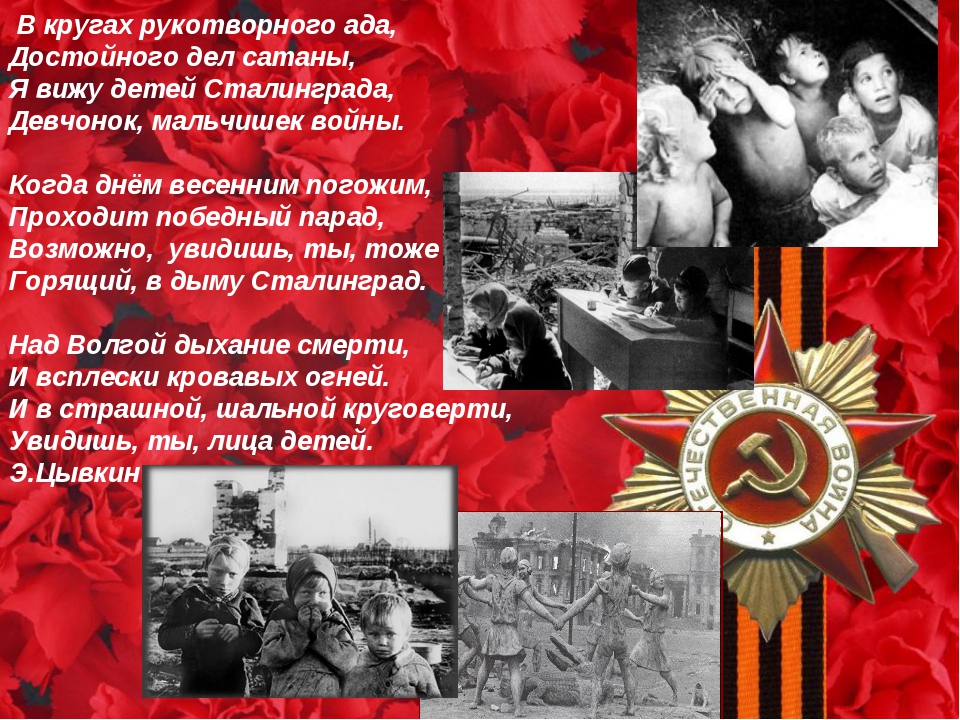 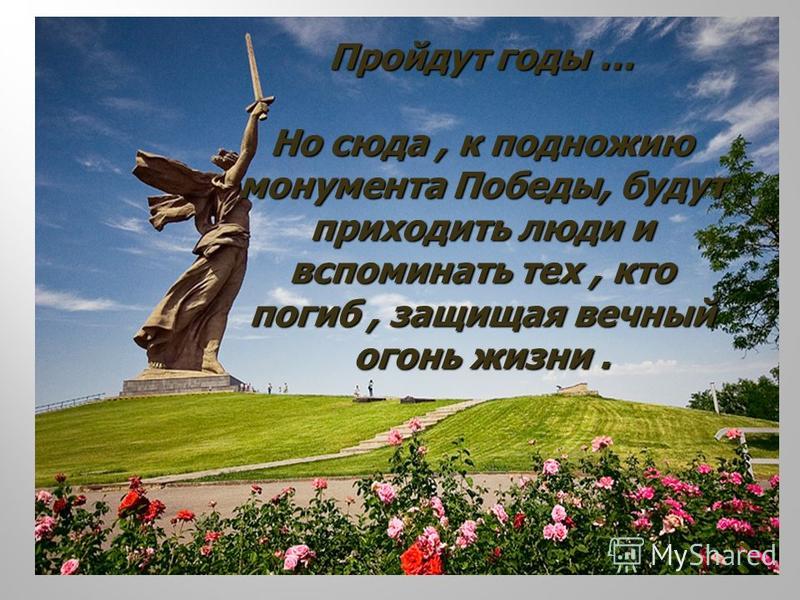